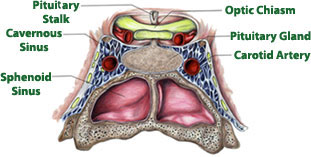 Pituitary gland
Also called _
Hypo:   
Physis:   
Hypophysis:  “to grow under”
Located at _____________________________________
Attached to hypothalamus by pituitary stalk_


Like a pea on a stalk
Pituitary gland
Adenohypophysis
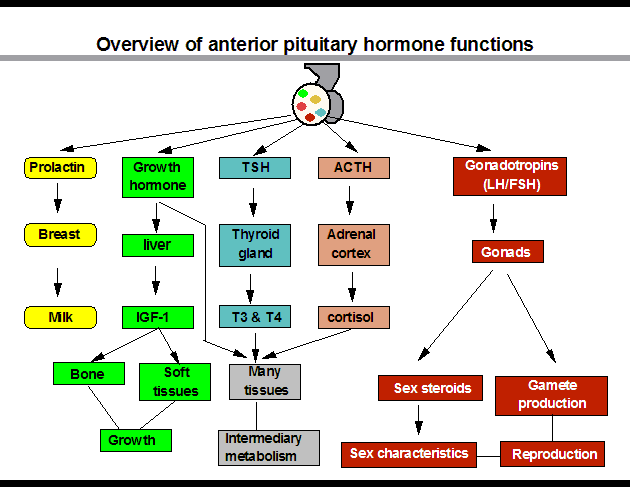 Pituitary gland
Neurohypophysis
Does not _______________________________________ hormones
Neurosecretory cells ________________________________  ADH and OT
Cell bodies of neurosecretory cells are located within the hypothalamus
Hormones release into bloodstream based on input from hypothalamus
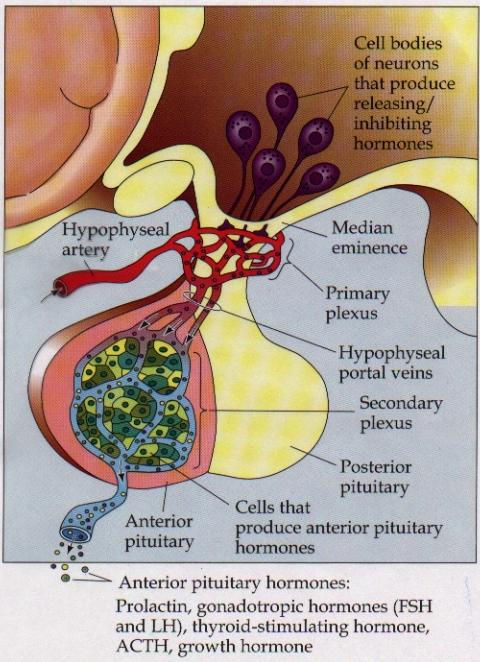 Hypophyseal portal
Causes release of hormones in _

Hypothalamus produces _


rH carried through capillaries into anterior pituitary
Anterior/Posterior
Hypothalamus to Anterior Pituitary
Blood pathway
Hypophyseal _

Hypothalamus to Posterior Pituitary
Modified neurons
Hypothalamic- _
Anterior Pituitary Hormones
Anterior pituitary houses five types of secretory cells
1.  Somatotrophs:   

2.  Lactotrophs (Mammatrophs):   

3.  Thyrotropes:   

4.  Corticotropes:   

5.  Gonadotropes:
Growth Hormone
Protein (non steroidal)

Stimulates cells to _
Anabolic:  _

Encourages use of _
Growth hormone
Control of GH  
 
Secreted from _
Growth hormone releasing hormone
Stimulates secretion of GH
 
Growth Hormone Inhibiting Hormone = Somatostatin 
Secreted from hypothalamus 
(and the gut)
Inhibits secretion of GH 
(and decreases gastrointestinal secretions)
Growth hormone
Direct and indirect stimulation
Direct:  
 
Mobilizes fats and decreases glucose uptake
Indirect:  
GH  
liver  
produces ____________________________________________ (IGF) 
Encourages _
encourages _
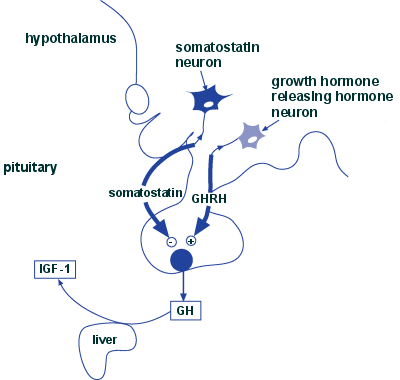 GH hyposecretion
GH ____________________________________ in childhood:  
 
Body proportions and mental development normal
Maximum growth:  _

If diagnosed before puberty, GH can be given supplementally
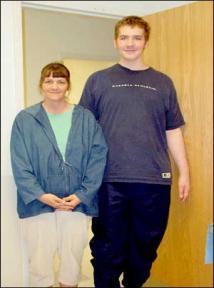 GH hypersecretions
GH oversecretion
In childhood:  _
May reach heights exceeding 8 feet

Typically from ____________________________ of pituitary gland
Epiphyseal plates open in long bones 
Stimulation results in _
GH hypersecretions
In adults:   
__________________________________________________, GH released, body can not grow taller, tends to _________________________________________________
Also associated with pituitary tumor
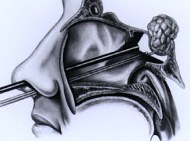 Prolactin
PRL:  _
Pro:  for
Lact:  _
______________________________________________ in females
Excess may cause _
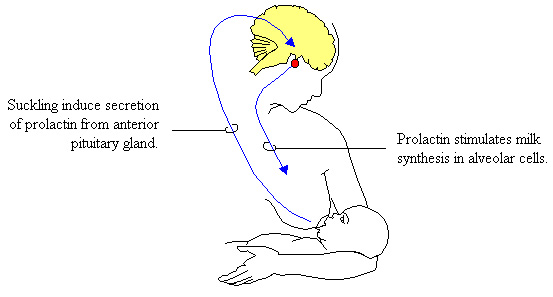 Prolactin
_______________________________________ regulates prolactin secretion

PIH:  prolactin release inhibiting hormone
 
Reduces secretion of prolactin

PRF:  Prolactin releasing factor
Thought to stimulate PRL, but not yet been identified in the body
Thyroid Stimulating Hormone
Called _
Glycoprotein
Controls secretions of hormones from thyroid
 




Increased TSH:  _
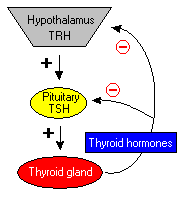 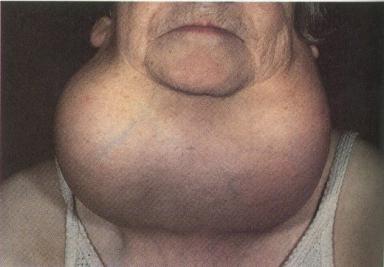 Goiter
Causes of Goiter
 
Hyperthyroidism
 
Hypothyroidism
 
 
HCG
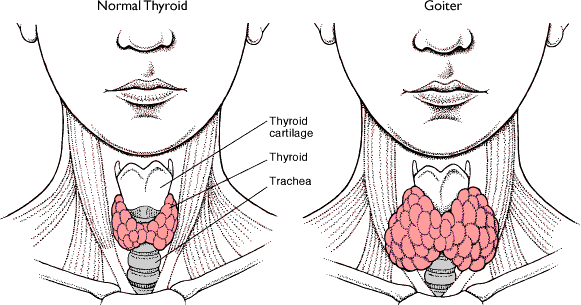 TSH regulation
TRH:  thyrotropin-releasing Hormone
Presence of thyroid hormones _

Inhibits release of _

As thyroid hormones increase  TSH and TRH decrease
ACTH:  Adrenocorticotropic Hormone
Peptide
Controls other hormones that are released from the _
Adrenal hormones _
Regulation:  _


Released from hypothalamus cortical hormones are low
Has daily rhythm:  increased levels in morning before waking
FSH:  Follicle stimulating hormone
Glycoprotein
Gonadotropins:  target the gonads

Follicle:
FSH
FSH:   
stimulates _______________________________________ to mature egg
Stimulates follicular cells to _

FSH:   
Stimulates production of _
LH:  Luteinizing hormone
Glycoprotein
Promotes ___________________________________________ in both male and female

______________________________________:  essential for release of egg:  ovulation
FSH and LH
Regulation

Controlled by _
Gonadotropin releasing Hormone
Secreted from the hypothalamus
GnRH _
Posterior pituitary
Composed of nerve fibers and _

Neurosecretory cells:  secretions _



Hormones:  
ADH antidiuretic 
OT:  oxytocin
Posterior pituitary hormones
Neurons in hypothalamus produce _


Hormones travel down axons
From hypothalamus  pituitary stalk  posterior pituitary  stored in _


Released when _____________________________ passes through axon
ADH
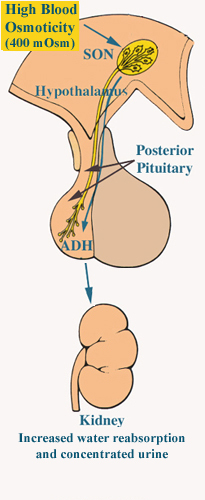 Short polypeptide
_______________________________:  increases urine production

Antidiuretic:  _

ADH causes kidneys to ________________________________ excreted
ADH and alcohol
Alcohol consumption ____________________________________________

Increased alcohol  __________________________________________  more water moved through kidneys  _

Excess alcohol consumption can _
ADH
Also called _______________________________  for its effects on _____________________________________ in blood vessels

Can increase vascular resistance  increase blood pressure
Secretion increases following severe blood loss
Helps to _
ADH
Regulation
Hypothalamus has ________________________________________ that sense changes in body fluid concentrations

______________________________________:  solutes in blood more concentrated  sensed by osmoreceptors posterior pituitary will release ADH  kidneys retain water  solutes in blood become less concentrated
Oxytocin
Also has ___________________________________, but not as strong as ADH
Causes ___________________________________:
Uterine wall:  childbirth
One of the few __________________________________________________  systems: 

uterus stretches  signals hypothalamus to release Oxytocin  causes uterine contraction
Oxytocin
Breasts
OT contracts _

Forces milk from glands  _

Suckling:  mechanical stimulation  stimulates hypothalamus  release of Oxytocin   _
Oxytocin
Males
May play a role in _

Your textbook refers to it as a “Cuddle Hormone” in non-sexual relationships

Present in posterior pituitary.
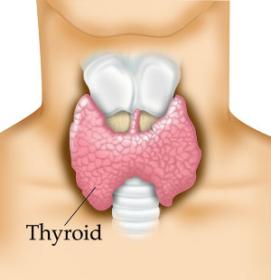 Thyroid gland
Two lateral lobes
Connected by _

Composed of secretory parts called _

Follicular cells produce and secrete hormones that can be _
____________________________________________:  located outside of follicles
Thyroid
Produces three hormones
 
Thyroxine T4
Triiodothyronine T3

________________________________________________ (extrafollicular) cells
Thyroid hormones
T3 and T4 
Regulate metabolism of _

Determine how many calories body needs for Basal Metabolic Rate

 

Maturation of nervous system

Controlled by _____________from _
Thyroid hormones
Follicular cells require _______________________________________ to produce T3 and T4
Iodine absorbed from intestine carried to thyroid gland

__________________________________________ moves it into follicular cells
Iodine and _________________________________  used to synthesize thyroid hormones
Thyroid hormones
Thyroid hormones enter blood and _

Transported to body cells
Thyroid hormones
Parafollicular (Extrafollicular)
Role in blood calcium and phosphate ion concentrations
______________________________________________  less bone minerals put into bloodstream  _____________________________________________ and phosphate concentration in blood
Calcitonin
Calcitonin is _

Seen following meals

May protect bones of mother from resorption during _

Make sure that the fetal need are not met by robbing the mother’s bones of calcium
Parathyroid
Located on ___________________________________  of thyroid gland
Discovered accidentally
Patients with thyroid surgery in which the thyroid was completely removed would have __________________________ __________________________________________________________  They eventually realized there was more than just the Thyroid gland.
Four:  
two superior 
two inferior
Produces:  
parathyroid hormone
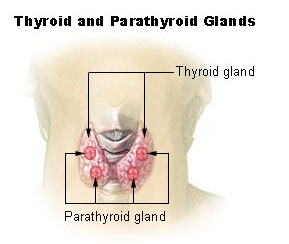 PTH
Protein hormone
 
Decreased blood phosphate ion concentration
PTH stimulates bone resorption by osteoclasts
PTH
________________________________ stimulates absorption of calcium ions from intestine by _

Increased PTH Increased Vitamin D  more calcium absorbed in intestines  _
Calcitonin and PTH
Calcitonin (thyroid) and PTH (parathyroid)
Have _

Maintain _
Adrenal Glands
Associated with the _

Two portions
Adrenal medulla:  _

_________________________:  outer portion
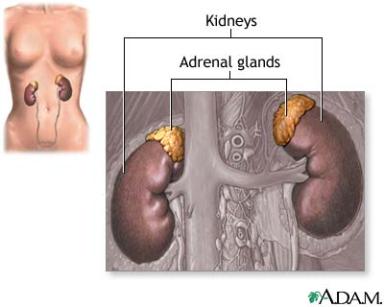 Adrenal medulla
Closely associated _


Adrenal medullary cells are _

Central nervous system  sympathetic nervous system:  preganglionic fiber  postganglionic fiber:   in this case adrenal medulla
Hormones of Adrenal Medulla
Adrenal medulla cells:  _

Produce epinephrine and norepinephrine
 

Epinephrine is _
Adrenal Medulla
Effects of epinephrine and norepinephrine are similar to sympathetic nerve stimulation
 
Increased _
Increased breath rate
____________________________________  activity of digestive system

Duration:  up to 10 X longer than neurotransmitter effects

Removed from the tissues slowly
Adrenal cortex
Makes up _
Divided into _____________________________ of epithelial layers
 
Mineralocorticoids
Balance minerals and water in blood
 
glucocorticoids
 
Sex hormones
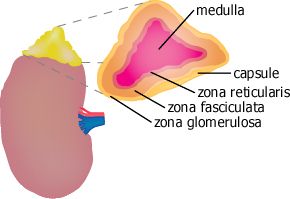 Adrenal cortex hormones
Mineralocorticoid
 
 
Glucocorticoids
Help to maintain blood glucose and blood pressure
 
Gluconeogenesis:  formation of glucose from fats and proteins
Sex hormones
Adrenal testosterone influences female sex drive
Cortisol
Regulation:  
Hypothalamus:  
releases _
Anterior pituitary:  
ACTH  Adrenocorticotrophic hormone

adrenal cortex produces _

Cortisol inhibits _